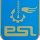 Colegio Politécnico San Luis
                  Filosofía 3° medio
¿Qué es lo que estudia la Filosofía?Y ¿Cuál es su finalidad?
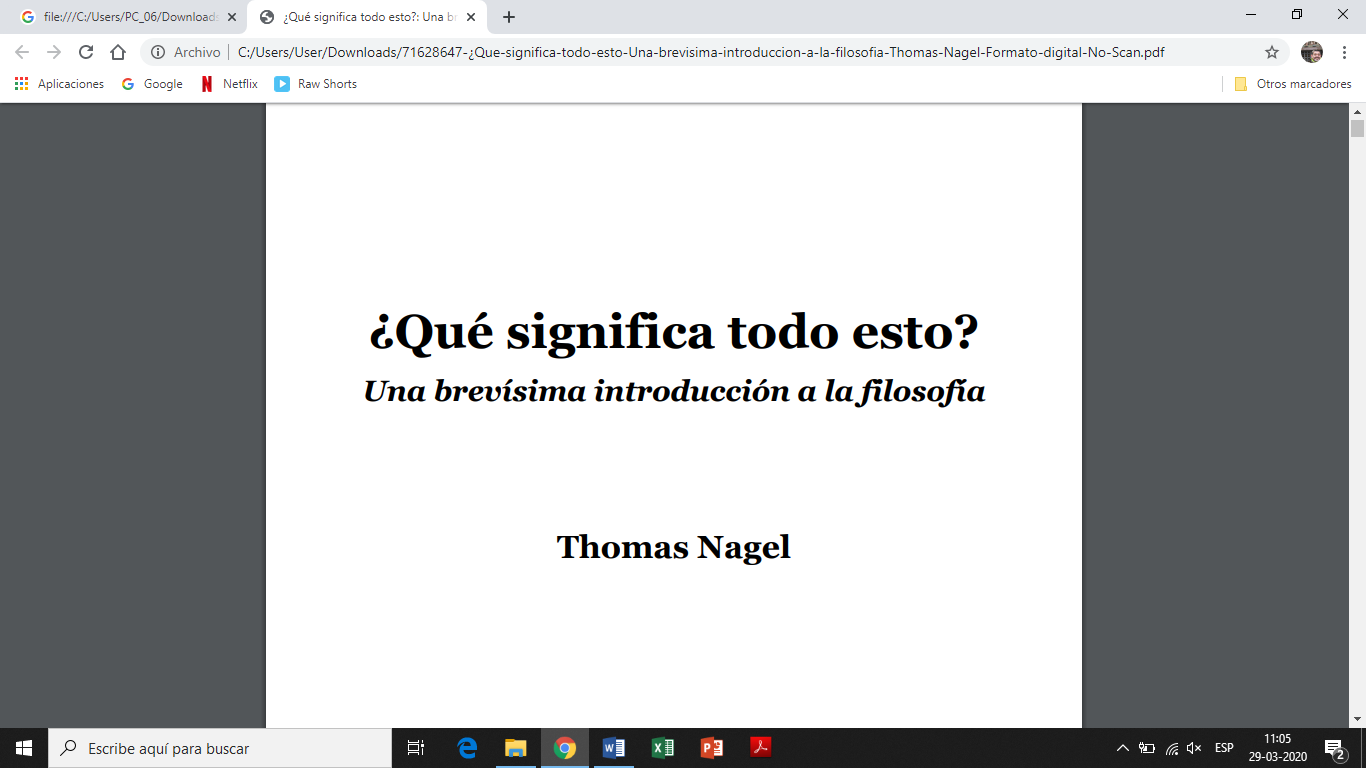 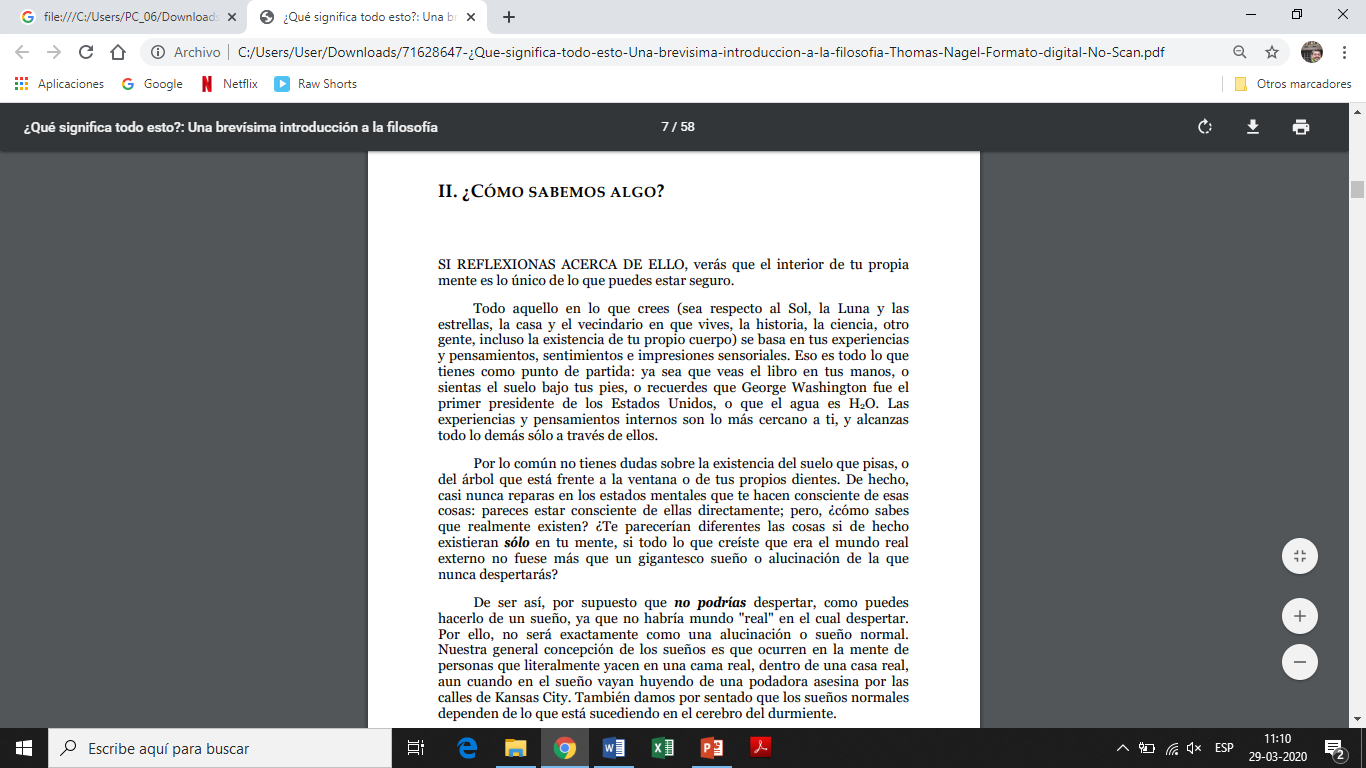 (…)
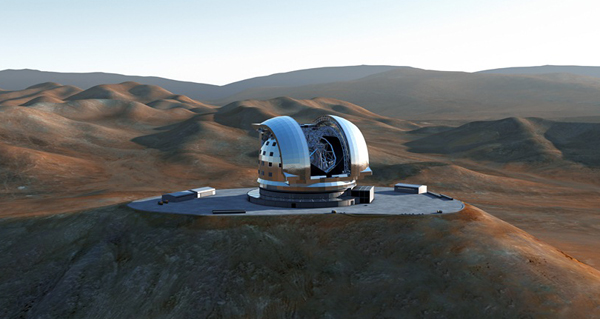 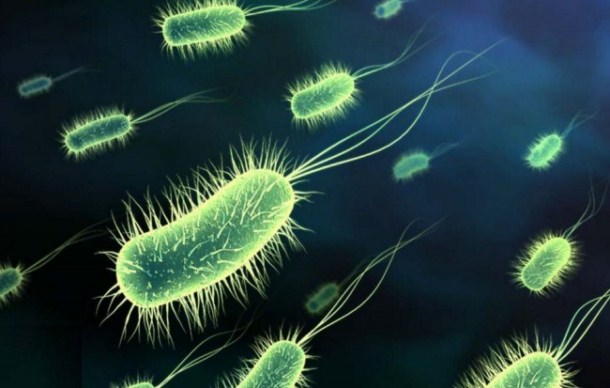 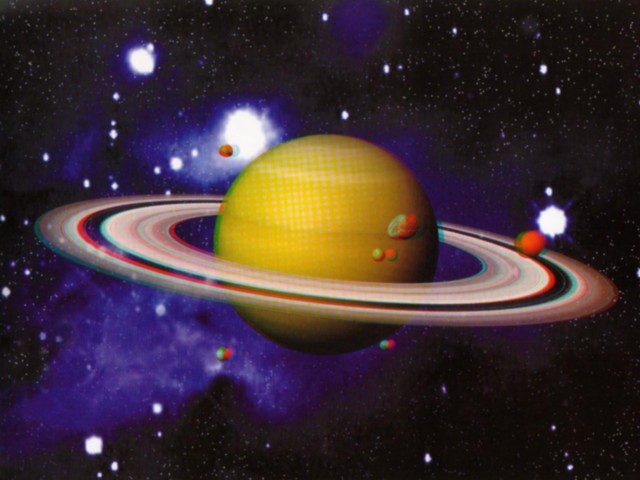 12 de octubre de 1492
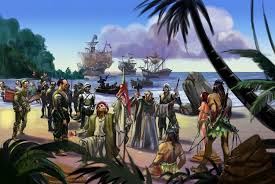 Descubrimiento
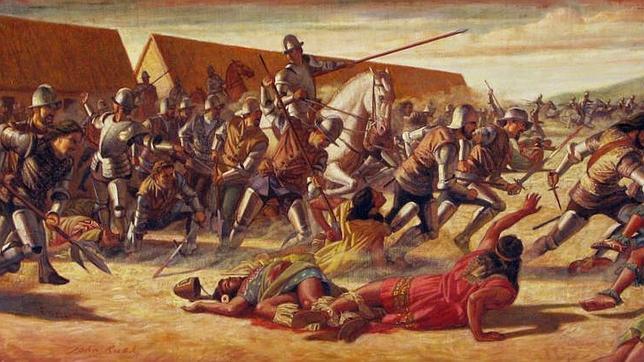 Invasión
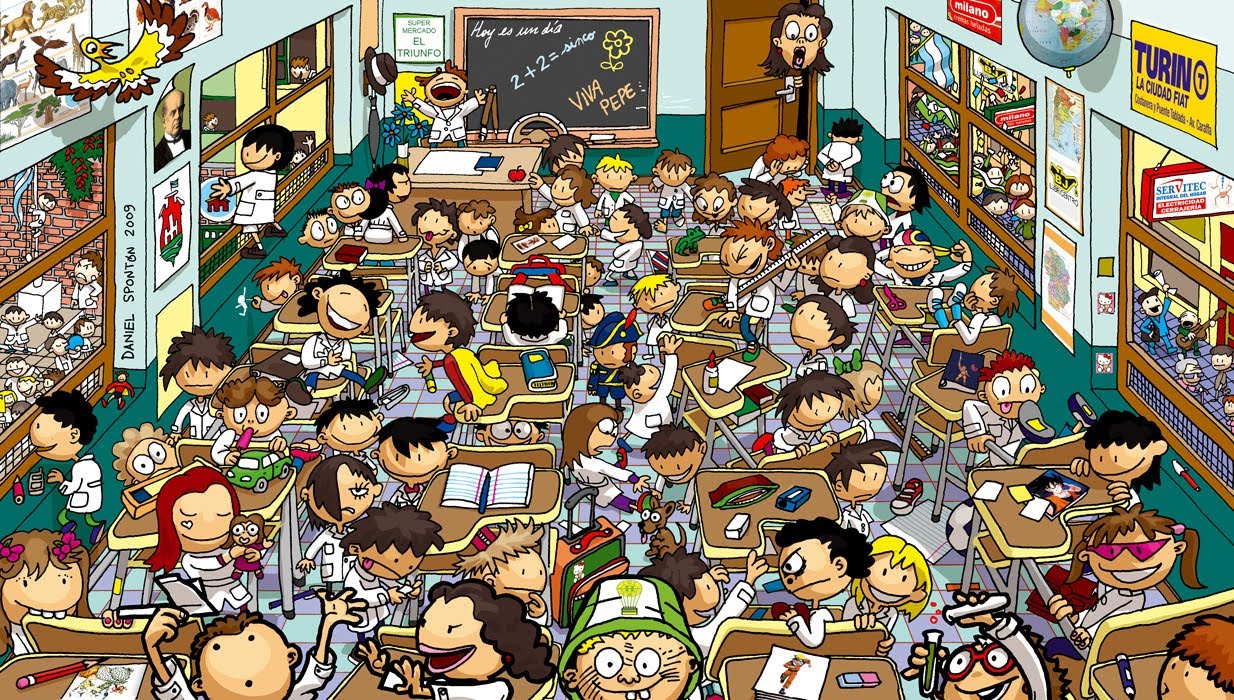 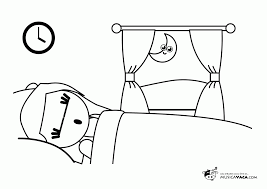 PENSAR
LA REALIDAD
FILOSOFAR
la
significa
desde otra
PERCIBIR
PERSPECTIVA
esencia
Nuestro conocimiento sobre
para captar una
para
Profundizar
aumentar
Aclarar
Modelo Atómico el Cual Explica lo que es la Materia y su Forma de Manifestación.
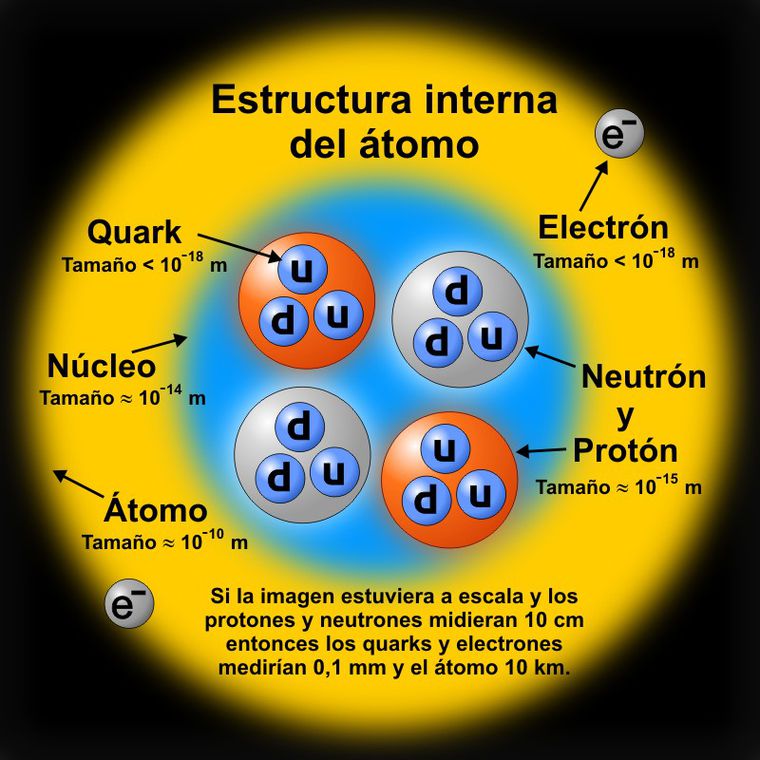 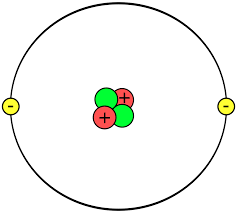 Curvatura del Espacio- Tiempo
y su Relación con la Gravedad
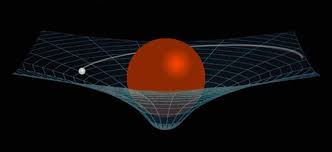 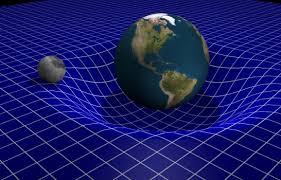